Applying for Life Change
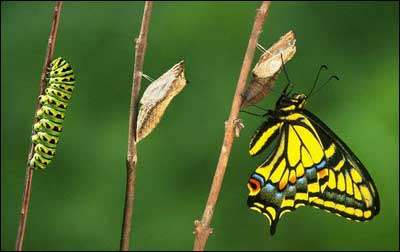 How your Bible study can transform lives
Dr. Rick Griffith • Jordan Evangelical Theological Seminary • BibleStudyDownloads.org
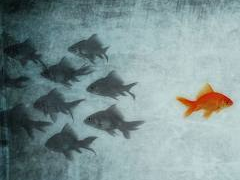 God's Word is given to us to show us how to be different
63
Place the Main Idea Properly
Inductive
Deductive
Subject: How can you speak to non-Christians properly?
MI: Speak graciously & wisely to unbelievers.
I. Speak graciously (6a).
I. Speak graciously (6a).
II. Speak wise words (6b).
II. Speak wise words (6b).
MI: Speak graciously & wisely to unbelievers.
MI: Speak graciously & wisely to unbelievers.
[Speaker Notes: HOM 13.27
HSB 30.03]
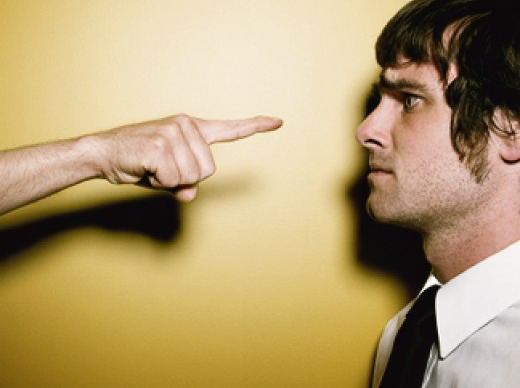 How would you apply this truth to your learners?
MI: Speak graciously & wisely to unbelievers.
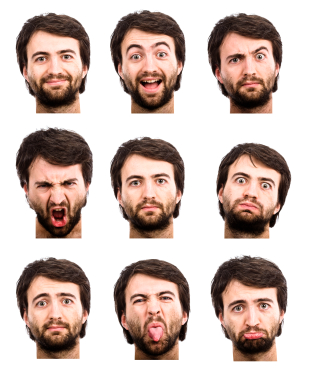 "…so that you may know how to respond to each person" (Col. 4:6)
How can I improve this course?
Class sessions
Assignments
Reading
Other
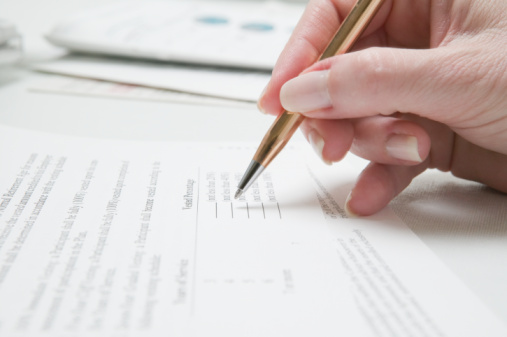 For your small group…
How are you going to apply this course?  What ONE thing does God want you to do?
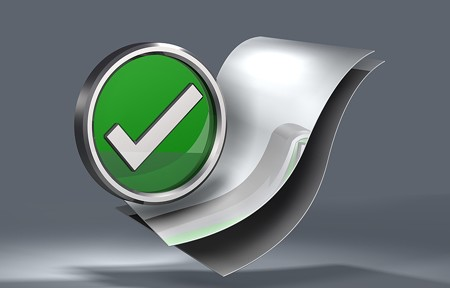 Get this presentation for free!
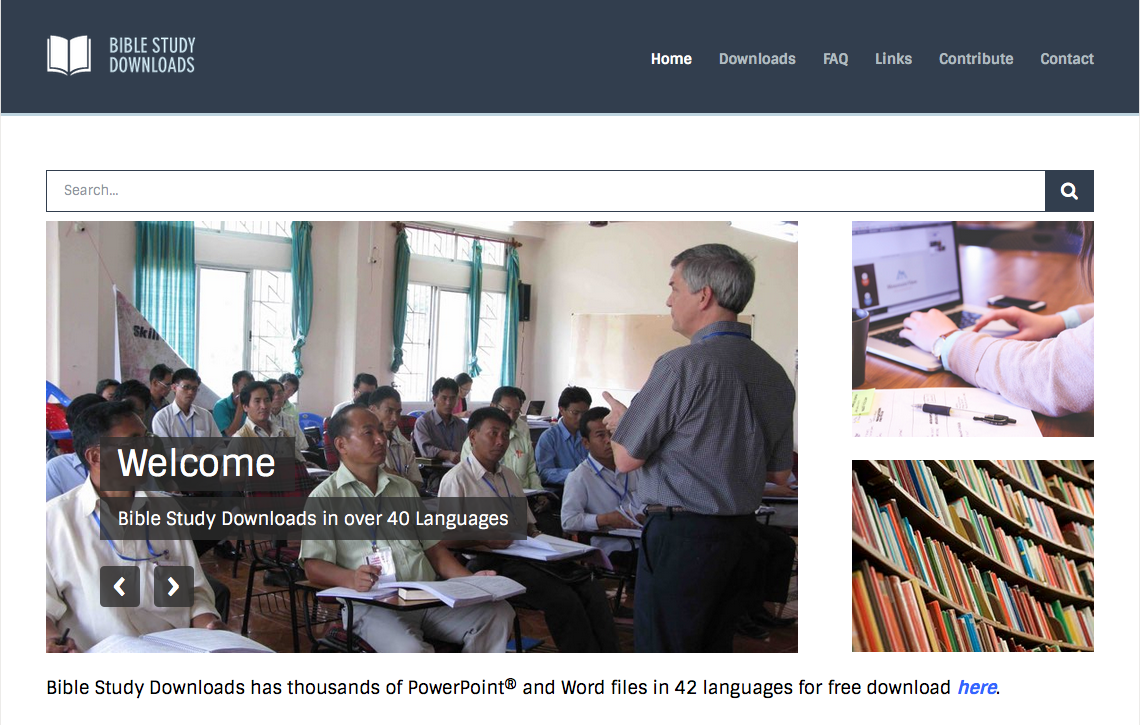 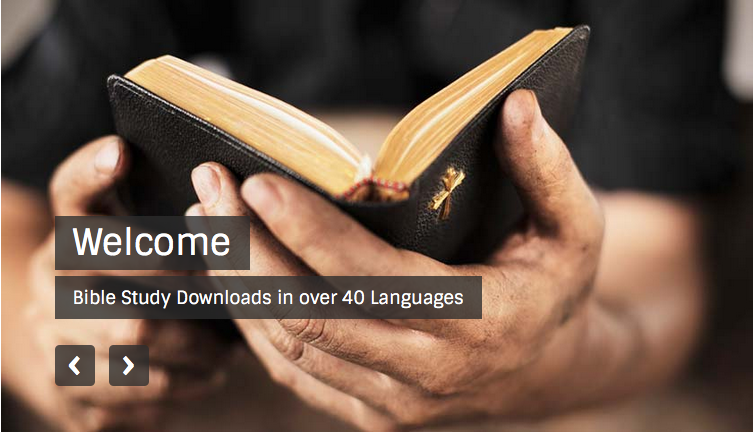 Bible Study link at BibleStudyDownloads.org
[Speaker Notes: Bible Study (bs)]
Black